Наукова робота
Особливості статистики в медицині і охороні здоров'я
Жеребцова Наталія Сергіївна
Медична статистика
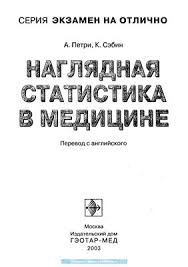 МЕДИ́ЧНА СТАТИ́СТИКА – галузь статистики, що вивчає кількісні та якісні характеристики здоров’я населення, розвитку системи охорони здоров’я держави, визначає вплив на них соціально-економічних, медико-біологічних та інших факторів, а також обґрунтовує використання різноманітних статистичних методів для оброблення та аналізу результатів медичних досліджень (клінічних, експериментальних, епідеміологічних, гігієнічних, медико-соціальних). У М. с. виокремлюють статистику здоров’я насел., статистику охорони здоров’я та статистику клінічну (біостатистику).
Основи медичної статистики
Основою медичної статистики є загальна теорія статистики і математична статистика.  Важлива роль у розвитку теорії та практики з медичною статистикою належить математиці, кібернетиці, інформатиці, обчислювальній техніці, автоматизованих систем обробки інформації. Практика медичної статистики ґрунтується на загальнодержавній системі обліку і звітності, прийнятих в СРСР.  Найважливішими технічними засобами медичної статистики є сучасні обчислювальна техніка, засоби зв'язку, передачі, зберігання і відображення інформації. У медичній статистиці виділяють наступні основні розділи: загальна теорія та методи;  статистика здоров'я населення;  статистика охорони здоров'я;  застосування методів медична статистика в управлінні, в клінічних, лабораторних, експериментальних дослідженнях.
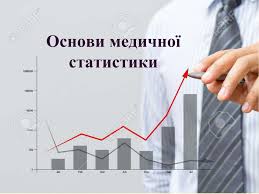 Методи медичної статистики
Загальна теорія і методи медичної статистики включають методологію медико-статистичного дослідження, т. Е. Сукупність специфічних наукових методів і прийомів збору, обробки, аналізу та оцінки медико-статистичної інформації.  Основними методами статистичних досліджень є статистичне спостереження (включаючи методи планування і організації);  угруповання і зведення матеріалів спостереження;  методи первинної статистичної обробки даних (обчислення похідних величин - середніх і відносних, критеріїв їх достовірності);  метод вибіркового медико-статистичного дослідження, включаючи оцінку репрезентативності (показності) вибіркових даних;  методи математико-статистичного аналізу: статистична оцінка значущості відмінностей порівнюваних показників, дослідження і оцінка зв'язків і взаємозалежностей, дослідження динаміки явищ і процесів, статистичне планування експерименту, прогнозування, багатовимірний статистичний аналіз, графічний аналіз і ін.
Статистика охорони здоров'я
Статистика охорони здоров'я створює специфічні методи і прийоми збору, обробки, передачі, зберігання, аналізу та оцінки інформації про стан і зміни мережі установ і органів охорони здоров'я, їх діяльності, кадрів охорони здоров'я, медико-санітарного майна та ін. Важливе місце в медичній статистиці наймають фактичні медико-статистичні дані, регулярно збираються, обробляються, аналізовані і використовуються в повсякденному оперативній роботі установами та органами охорони здоров'я, а також направляються в строго встановленому порядку за підпорядкованості у вигляді спеціальних документів державної медичної звітності.  З цією метою в системі охорони здоров'я створена медико-статистична служба, низовим ланкою якої є кабінети медичного обліку і статистики медичних установ.  Головним завданням цієї служби є забезпечення установ та органів охорони здоров'я достовірної, повної та своєчасної інформацією.
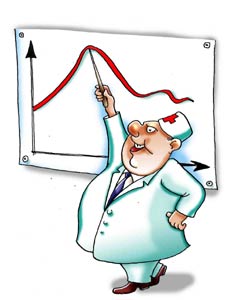 Розрахункові показники
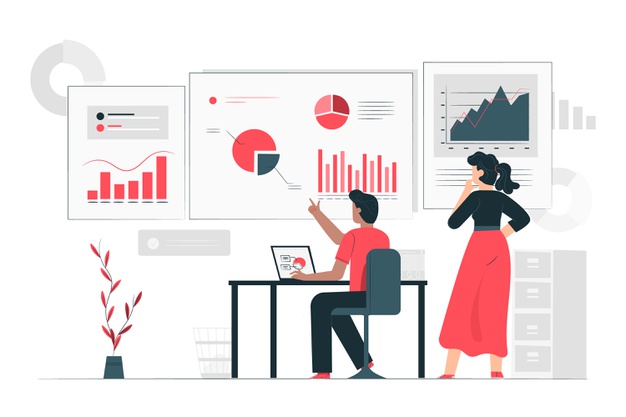 Одним з важливих напрямків медичної статистики служить розробка науково обґрунтованих критеріїв (показників) стану здоров'я населення та діяльності установ і органів охорони здоров'я, а також систем таких критеріїв (показників), які можуть бути використані в процесі управлінської роботи з метою об'єктивної оцінки складних конкретних ситуацій (лікарської  діяльності, діяльності конкретних установ, їх груп і т.д.), їх планування і прогнозування. Важливими медико-статистичними показниками є показники здоров'я населення (смертність, захворюваність і ін.)
Показники, що характеризують роботу лікувально-профілактичних установ (міської поліклініки, дитячої поліклініки, жіночої консультації, стоматологічної поліклініки, лікарні, пологового будинку, швидкої медичної допомоги та ін.  ), санітарно-профілактичних, аптечних та інших медичних установ (підрозділів).
Медико-статистичні показники повинні періодично переглядатися відповідно до нових завдань охорони здоров'я, розвитком медичної науки і практики, технічної оснащеності служб охорони здоров'я. 
Для наочності результати дослідження можуть бути представлені у вигляді різних графічних зображень:
1. Діаграми
 лінійна;
 площинна (прямокутна, секторальна, полярна)
 фігурна (об'ємна)
 2. Картограми і картодіаграмми.
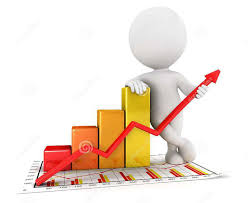 Висновок
Статистичні підходи лежать в основі сучасного наукового пошуку, без якого пізнання в багатьох областях науки і техніки неможливо.  Неможливо воно і в галузі медицини.
Матеріали санітарної статистики спрямовані на пошук шляхів поліпшення здоров'я населення та вдосконалення системи охорони здоров'я.
Статистика в охороні здоров'я використовується для:
Розвиток поглиблених медико-біологічних, фізичних і ін. Методів дослідження, впровадження нової діагностичної техніки призводить до накопичення числових даних, що характеризують стан організму і навколишнього середовища.  Беручи до уваги обсяг інформації про організм можна зрозуміти необхідність синтезу даних з використанням статистичних методів;
Визначення норм санітарно-гігієнічного характеру, розрахунку доз лікарських препаратів, визначення стандартів фізичного розвитку, оцінки ефективності застосовуваних методів профілактики і лікування.